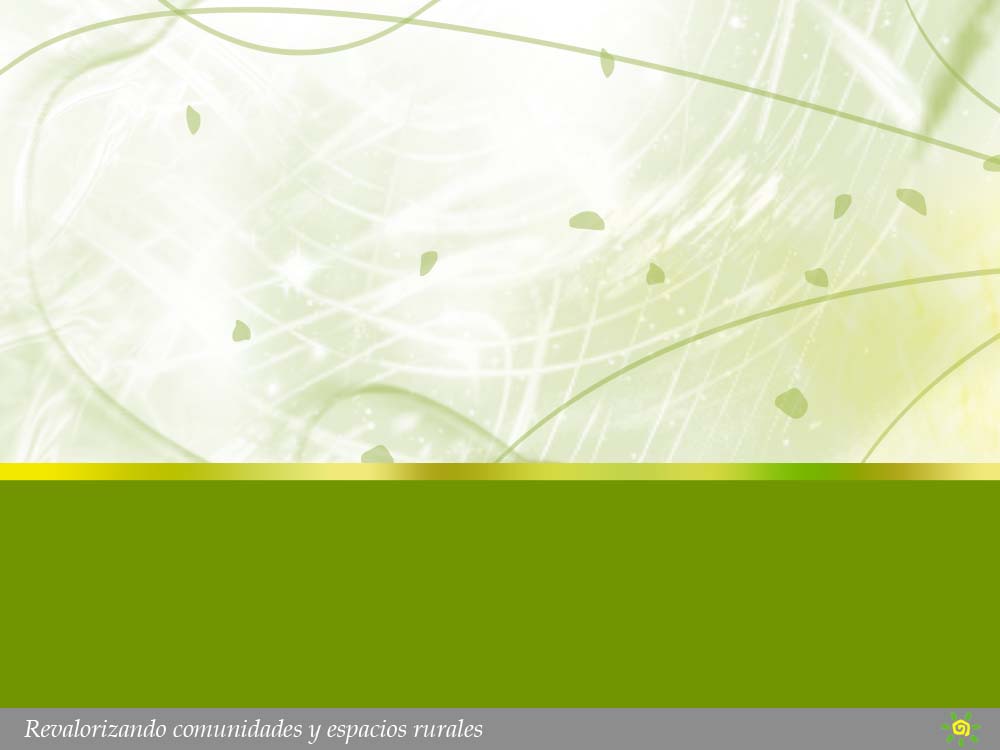 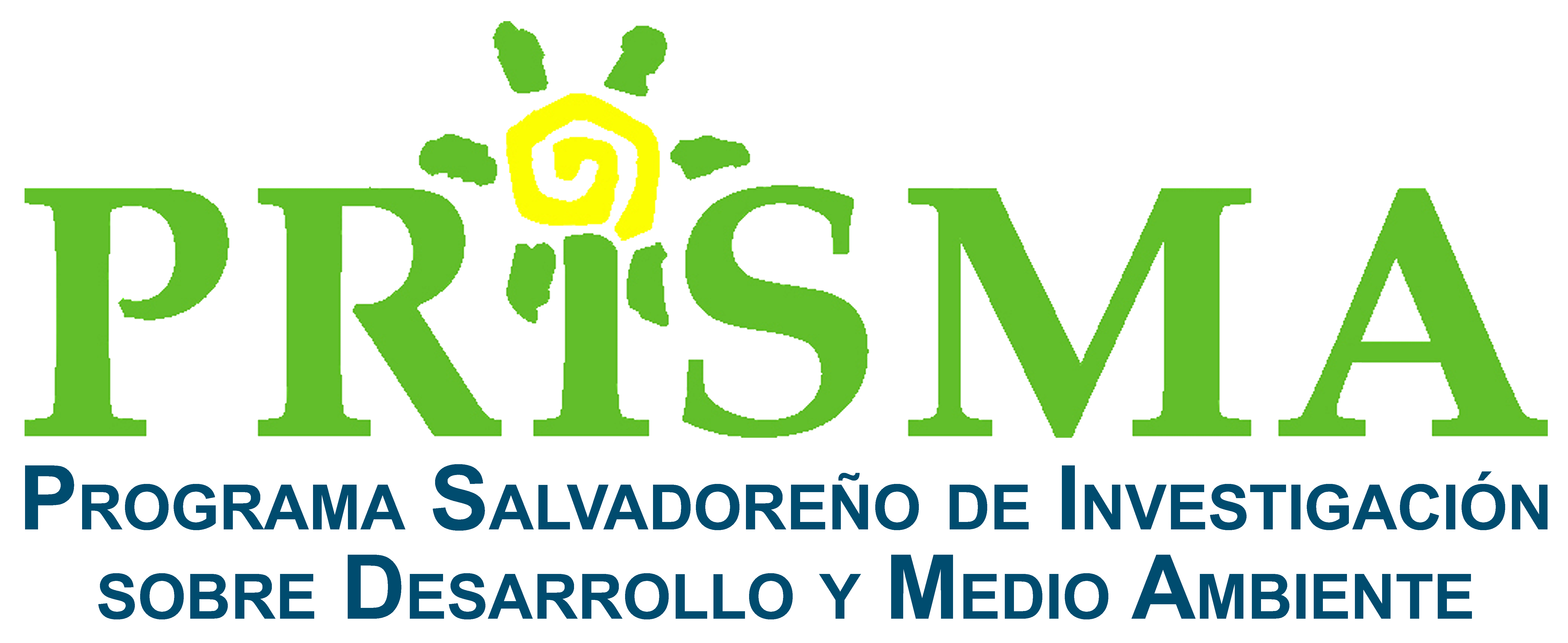 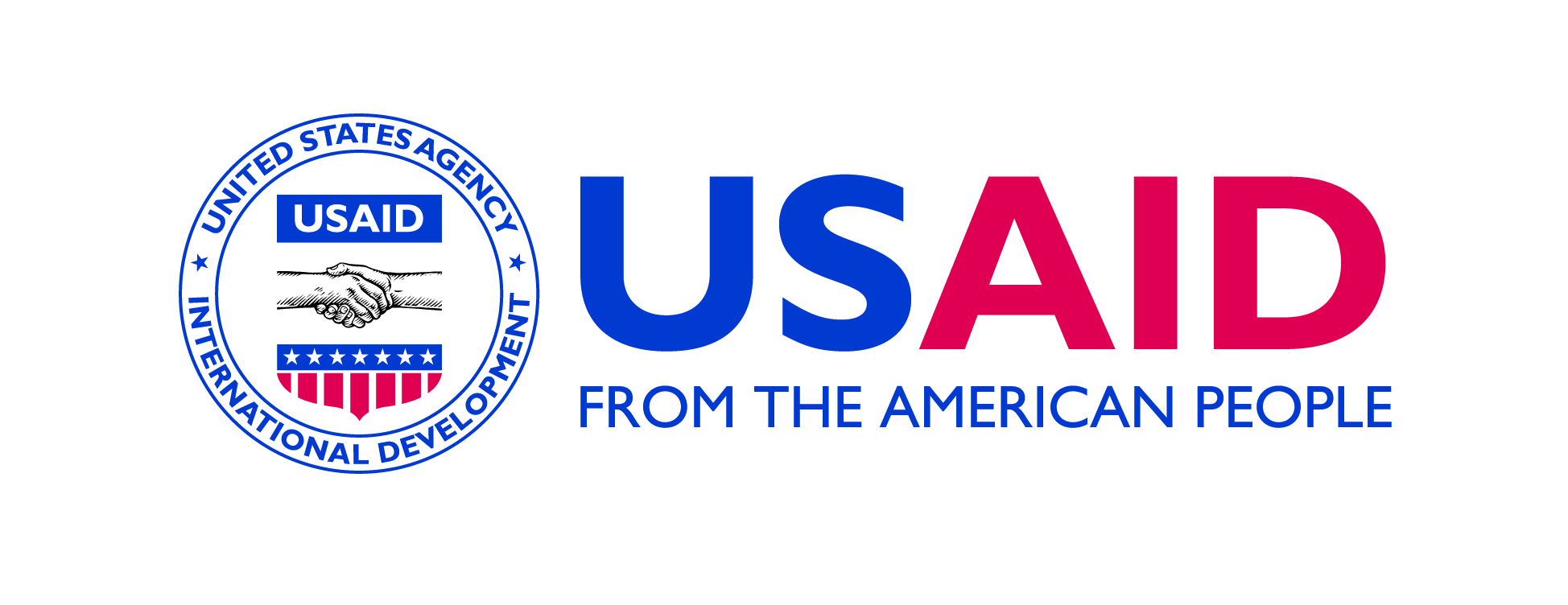 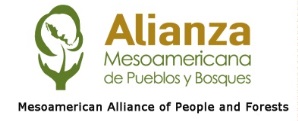 Taller Regional: 
Fortaleciendo las capacidades y estructuras de gobernanza de autoridades territoriales para manejar financiamiento climático
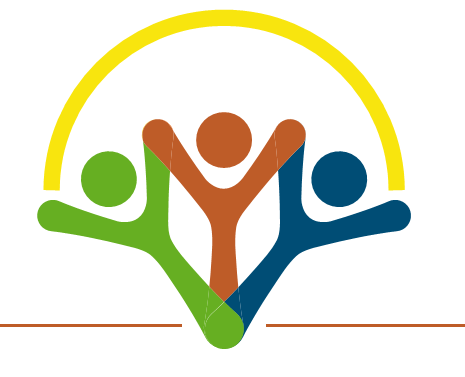 Miércoles 21 y jueves 22 de octubre de 2015
Salón Maya, Hotel Terraza, San Salvador, El Salvador
Objetivos
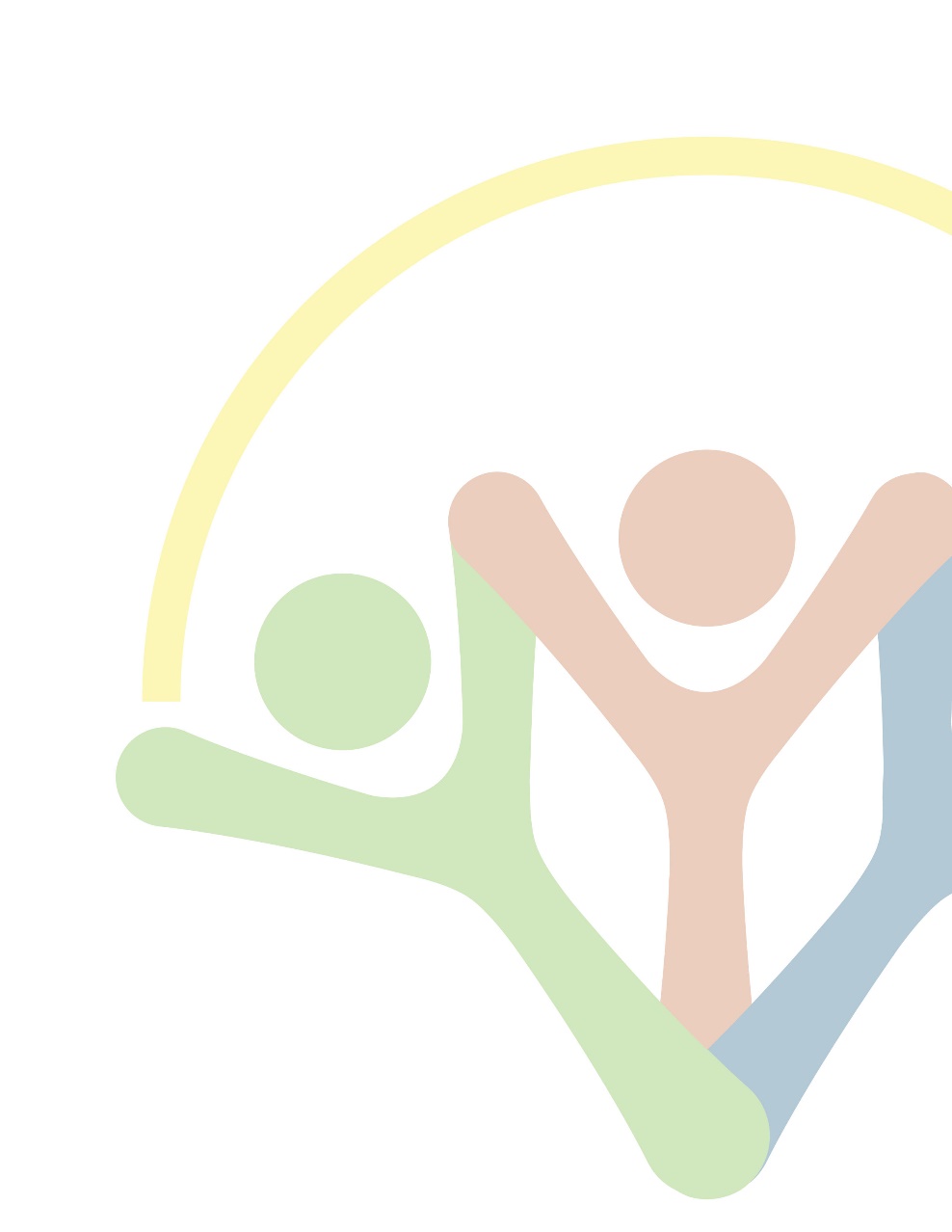 Objetivo General: 
Mejorar la comprensión de las autoridades territoriales de comunidades indígenas y forestales sobre las opciones de financiamiento climático para la gobernanza territorial.
Objetivos Específicos: 
Iniciar una discusión entre los miembros de la AMPB en cuanto al acceso e implementación de diferentes mecanismos financieros.
Identificar los tipos y fuentes de financiamiento que existen y se estarán desarrollando en el contexto post COP-21 de París.
Comprender y valorar las instituciones y la arquitectura requeridas para que las autoridades territoriales puedan acceder a financiamiento climático.
Identificar recomendaciones iniciales con las características que debería tener un Fondo Mesoamericano de Gobernanza Territorial.